Equipo: 3 Entre las historias, el amor.
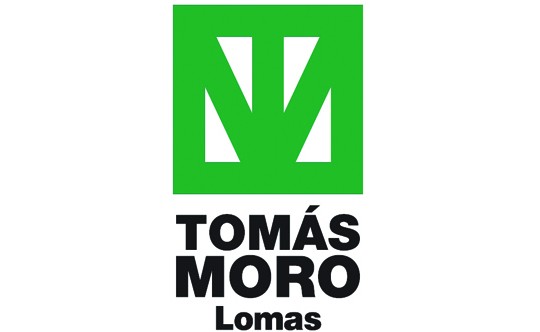 Clave del Colegio:  2384CENTRO EDUCATIVO TOMAS MORO LOMAS
Integrantes y Materia 
Hernández Cuevas Olga Lidia.  Taller de lectura y redacción.
Palacios Noriega Alfonso. Taller de Música. 
Sosa López Alejandra. Historia de México.
Ciclo escolar : 18-19
AGOSTO-DICIEMBRE  2018
Índice
Producto 1. C.A.I.A.C. Conclusiones Generales.

Producto 3. Fotografías de la sesión tomadas por los propios grupos y la persona asignada para tal fin.

Producto 2. Organizador gráfico que muestre los contenidos y conceptos de todas las asignaturas involucradas  en el proyecto y su interrelación.
Producto 1: C.A.I.A.C. Conclusiones Generales.
Producto 1: C.A.I.A.C. Conclusiones Generales.
Producto 1: C.A.I.A.C. Conclusiones Generales.
Producto 1: C.A.I.A.C. Conclusiones Generales.
Producto 3: Fotografías de la sesión tomadas por los propios 
			  grupos y la persona asignada para tal fin.
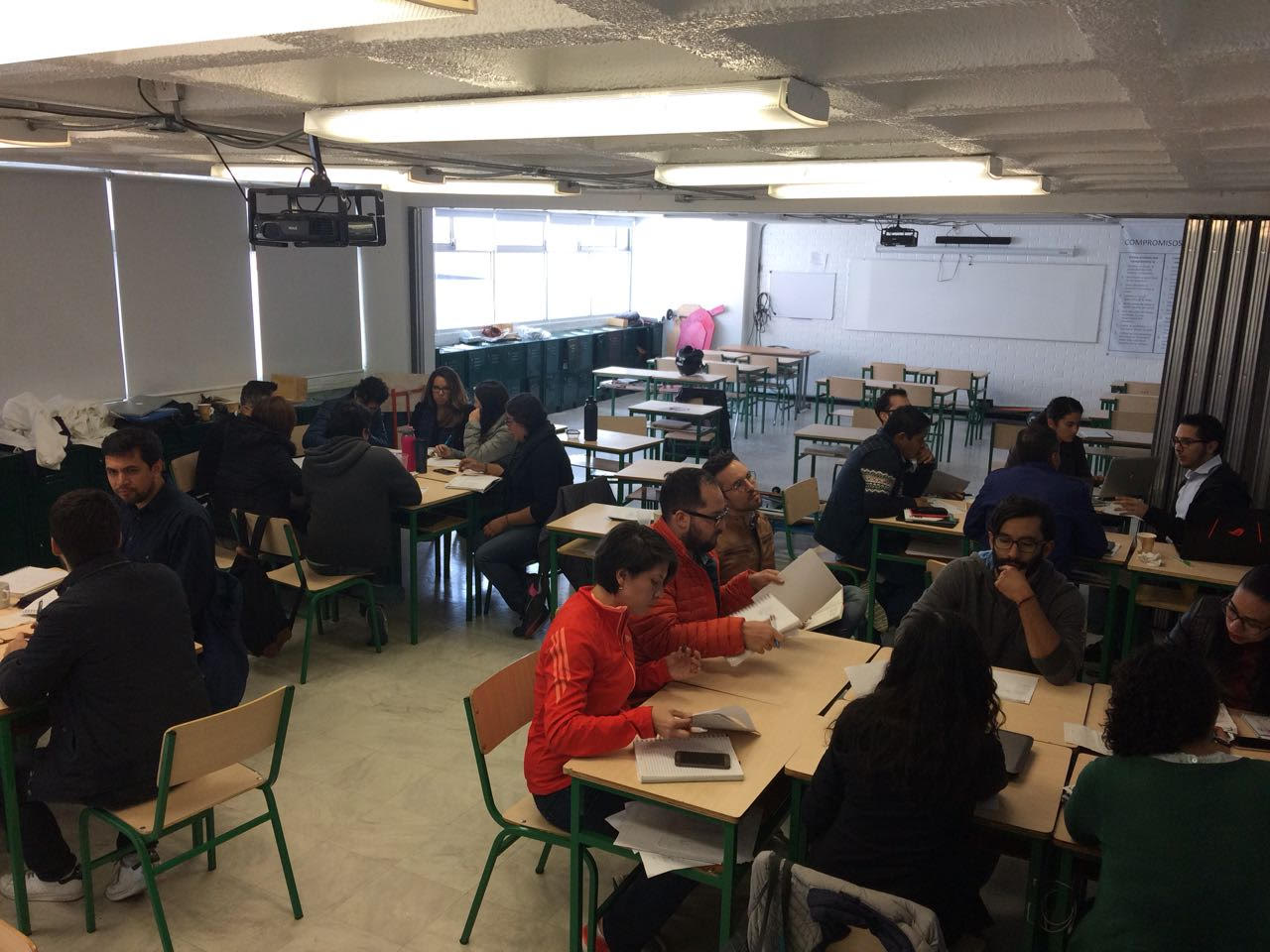 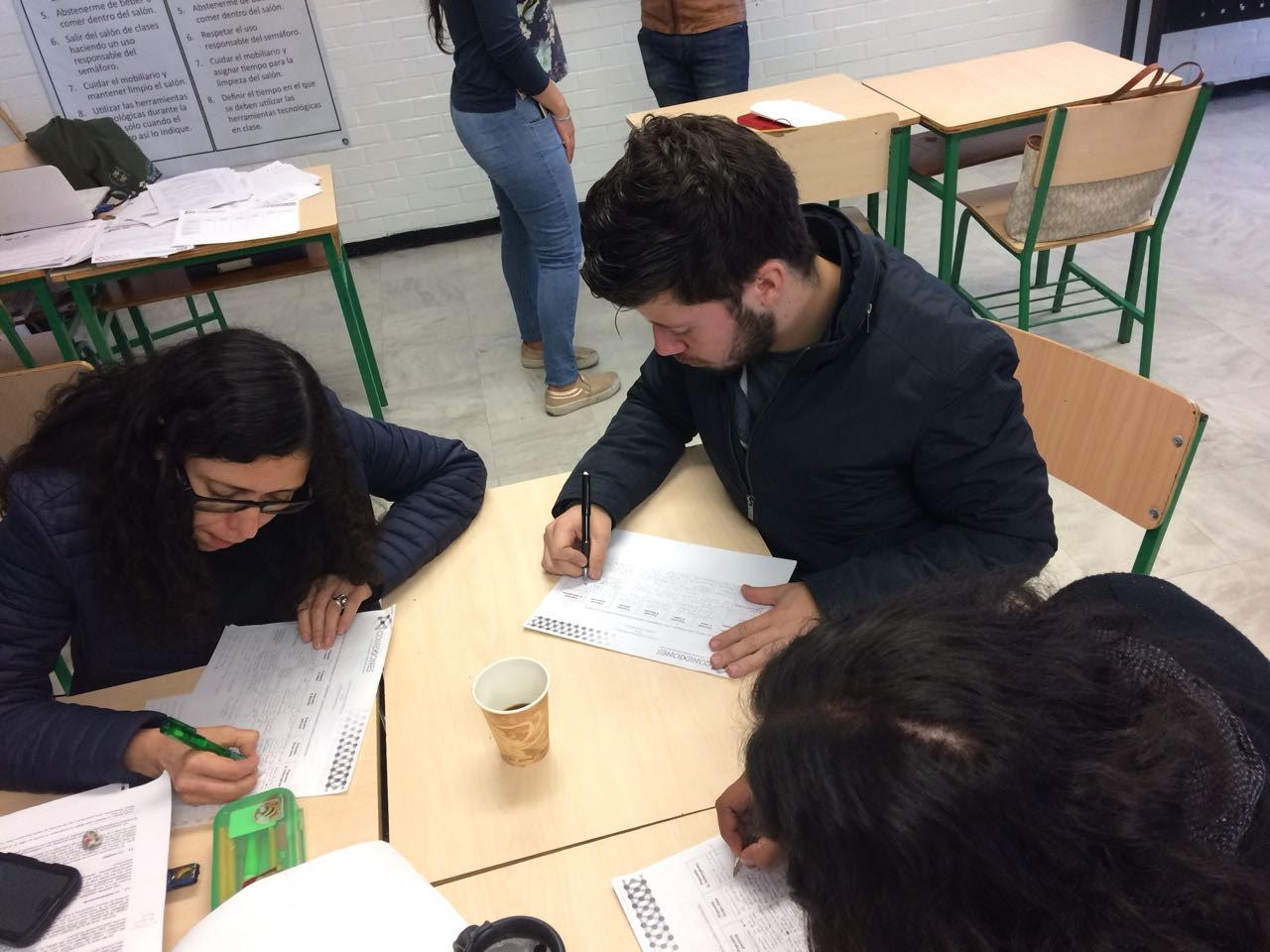 Producto 3:
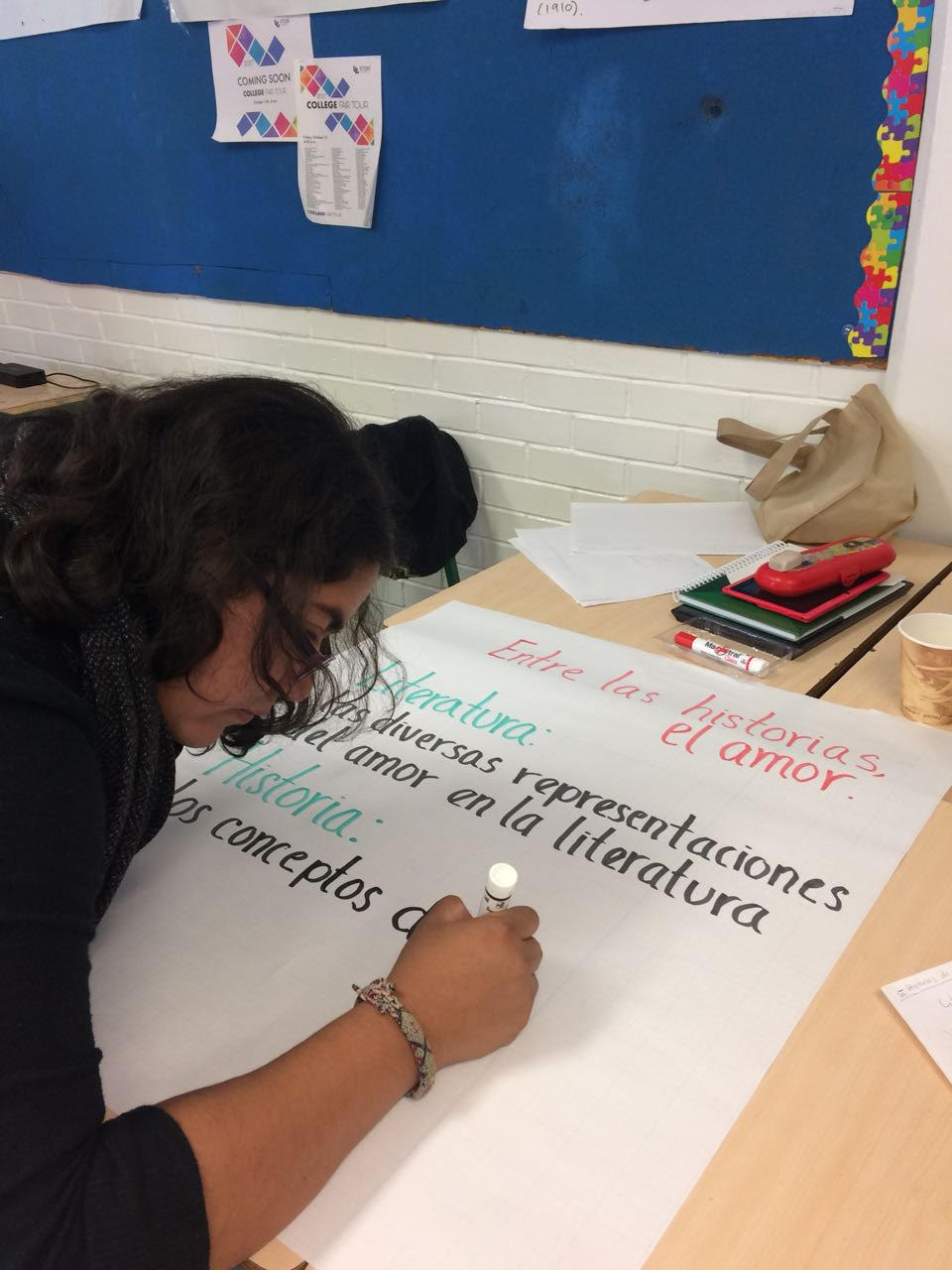 Producto 2: Organizador gráfico que muestre los contenidos y conceptos	           de todas las asignaturas involucradas en el proyecto y su interrelación.